Bonding Breakout Solutions
“Can you feel the MERCURY rising? It's time to IRON out all of the kinks and keep working persistently through thick and TIN. Set the example and others will follow your LEAD!”
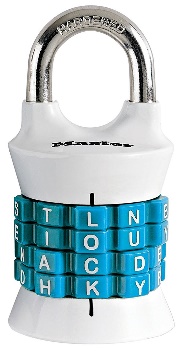 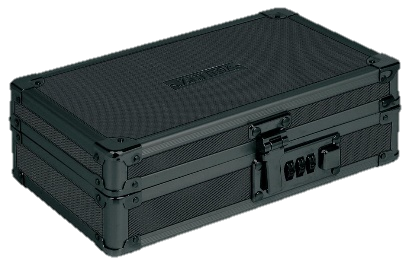 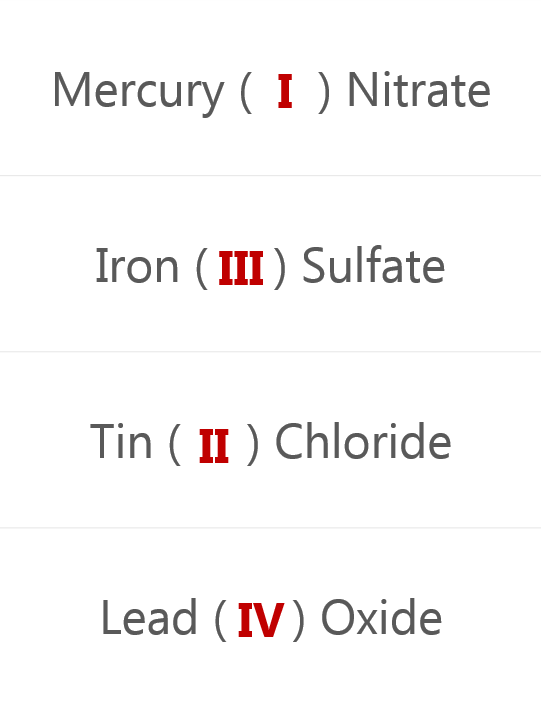 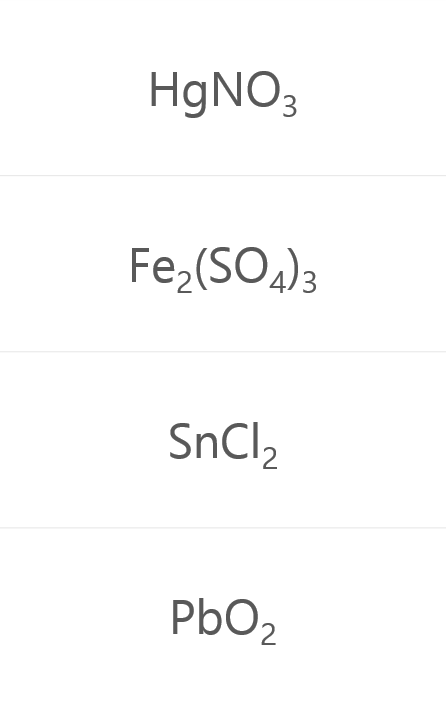 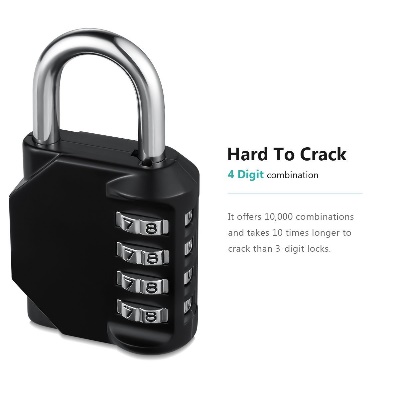 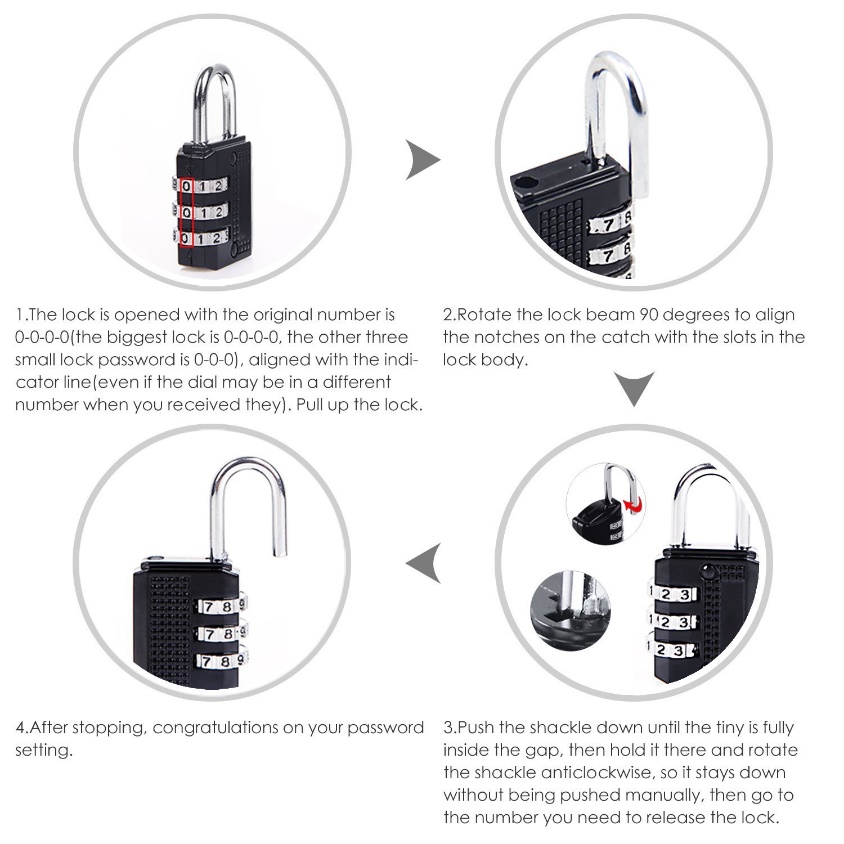 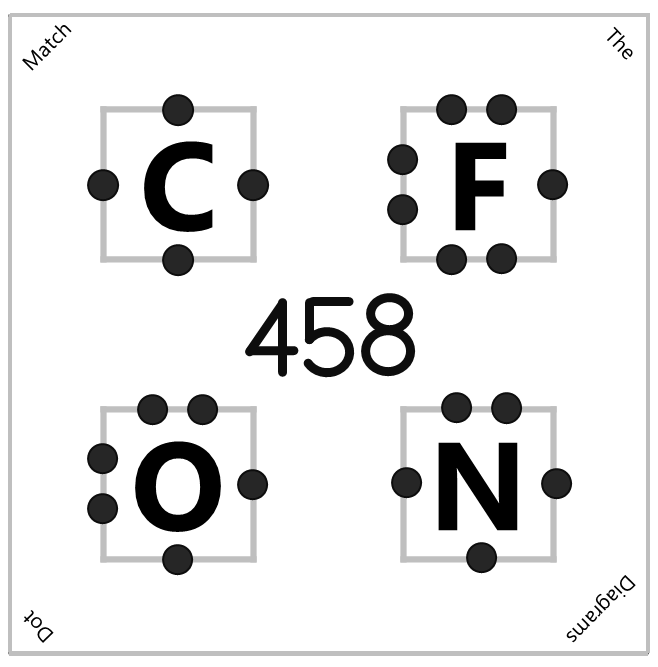 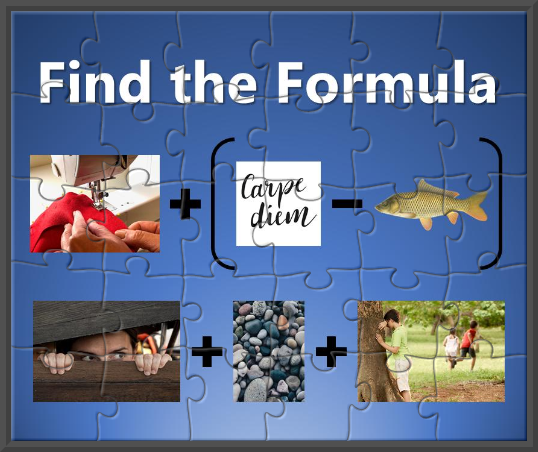 Sodium Hydroxide - NaOH
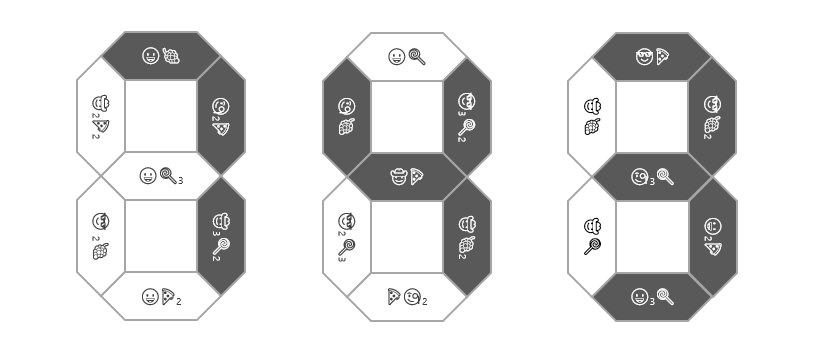 😀🍭
😎🍕
😀🍇
🧐🍇
🤠🍇
🤠2🍕2
😎3🍭2
😎🍇2
🧐2🍕
🤠🍕
🧐3🍭
😀🍭3
😎2🍭3
🤠🍭
😎 2🍇
🤠🍇2
😀2🍕
🤠3🍭2
🍕🧐2
😀3🍭
😀🍕2
Correct
The
Match
Diagrams
Dot